14. КООРДИНАТЫ
Координатной прямой, или координатной осью называется прямая, на которой выбраны точка O, называемая началом координат, и единичный отрезок OE, указывающий положительное направление координатной прямой.
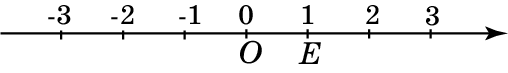 Координатой точки А на координатной прямой называется расстояние x от точки А до начала координат О, взятое со знаком "+", если А принадлежит положительной полуоси, и со знаком "–", если А принадлежит отрицательной полуоси.
[Speaker Notes: В режиме слайдов ответы появляются после кликанья мышкой]
Координатная плоскость
Прямоугольной системой координат на плоскости называется пара перпендикулярных координатных прямых с общим началом координат.
Начало координат обозначается буквой O, а координатные прямые обозначаются Ox, Oy и называются соответственно осью абсцисс и осью ординат.
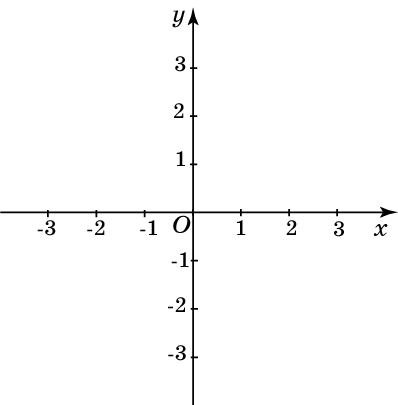 Плоскость, с заданной прямоугольной системой координат, называется координатной плоскостью.
[Speaker Notes: В режиме слайдов ответы появляются после кликанья мышкой]
Координаты точки
Пусть A – точка на координатной плоскости. Через точку A проведем прямую, перпендикулярную оси Ox. Координата этой точки на оси Ox называется абсциссой точки A и обозначается x. Аналогично через точку А проведем прямую, перпендикулярную оси Оy. Координата этой точки на оси Oy называется ординатой точки А и обозначается y.
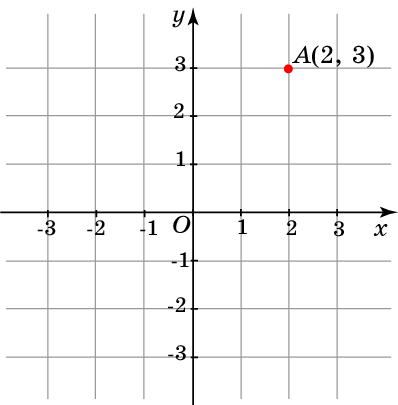 Таким образом, каждой точке А на координатной плоскости соответствует пара чисел (x, y), называемая координатами точки на плоскости относительно данной системы координат. Точка А с координатами (x, y) обозначается А(x, y). На рисунке отмечена точка А(2, 3).
[Speaker Notes: В режиме слайдов ответы появляются после кликанья мышкой]
Р. Декарт
Впервые прямоугольные   координаты   были   введены Р. Декартом (1596-1650), поэтому прямоугольную систему  координат называют также декартовой системой координат, а сами координаты – декартовыми координатами. Введение прямоугольных координат на плоскости позволило свести многие геометрические задачи к чисто алгебраическим и, наоборот, алгебраические задачи – к геометрическим. Метод, основанный на этом, называется методом координат.
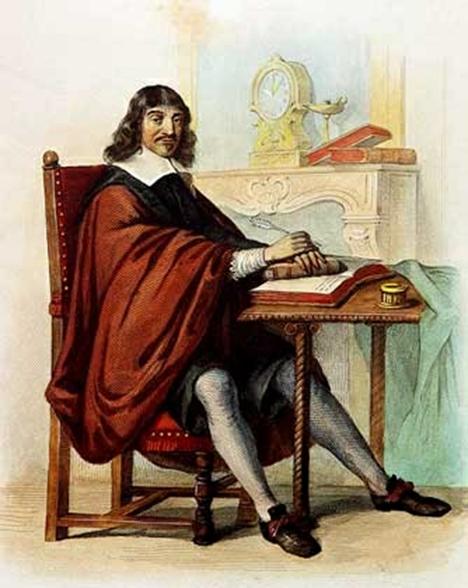 [Speaker Notes: В режиме слайдов ответы появляются после кликанья мышкой]
Упражнение 1
Для заданных точек на координатной плоскости найдите их координаты.
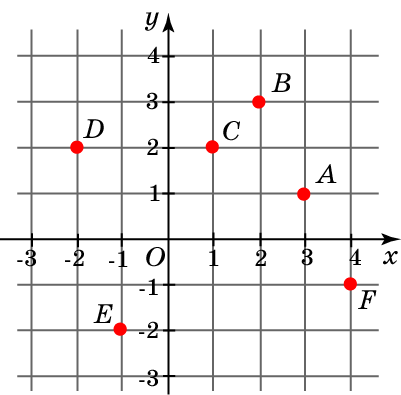 Ответ: A(3, 1), B(2, 3), C(1, 2), D(–2, 2), E(–1, –2), F(4, –1).
[Speaker Notes: В режиме слайдов ответы появляются после кликанья мышкой]
Упражнение 2
На координатной плоскости изобразите точки A(2, 1), B(1, 3), C(4, 2), D(-3, 2), E(-2, -3), F(3, -2).
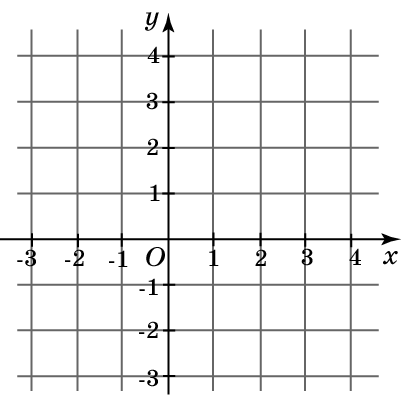 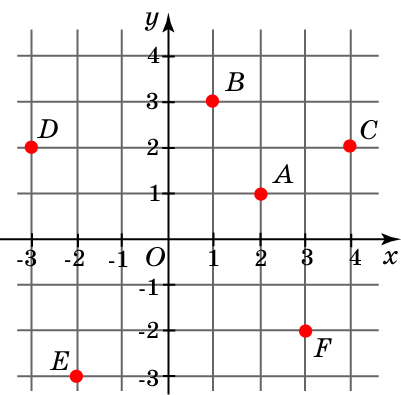 [Speaker Notes: В режиме слайдов ответы появляются после кликанья мышкой]
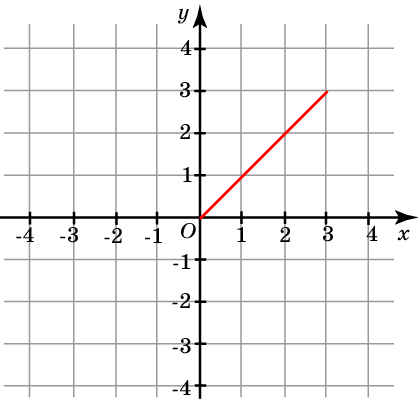 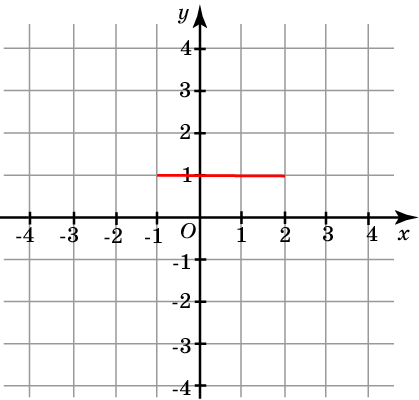 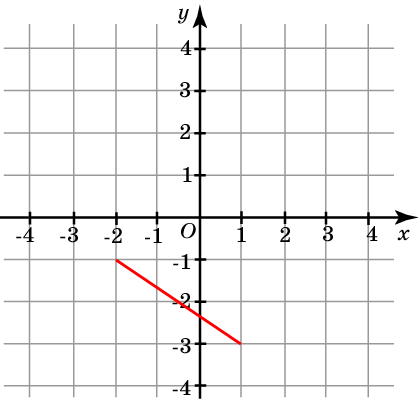 Ответ: а)
б)
в)
Упражнение 3
Изобразите отрезок, концы которого имеют координаты: а) (0, 0) и (3, 3); б) (-1, 1) и (2, 1); в) (-2, -1) и (1, -3).
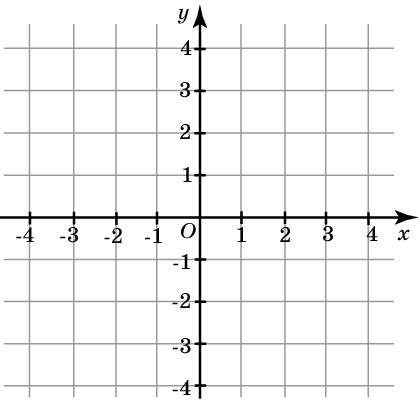 [Speaker Notes: В режиме слайдов ответы появляются после кликанья мышкой]
Упражнение 4
Найдите координаты середины отрезка: а) AB; б) CD; в) EF.
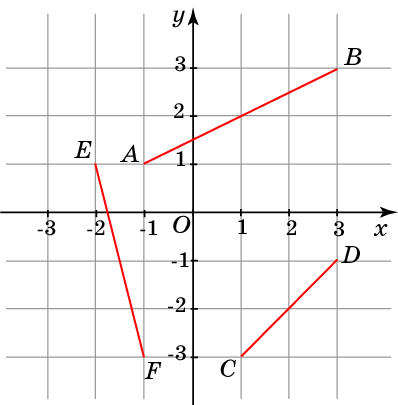 Ответ: а) (1, 2);
б) (2, –2);
в) (–1,5, –1).
[Speaker Notes: В режиме слайдов ответы появляются после кликанья мышкой]
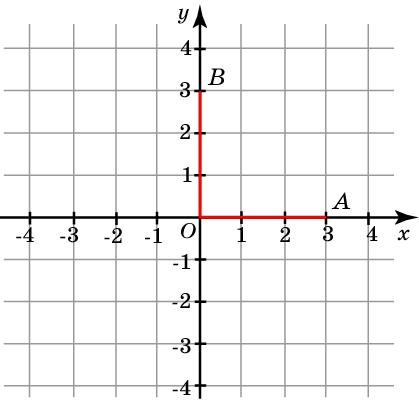 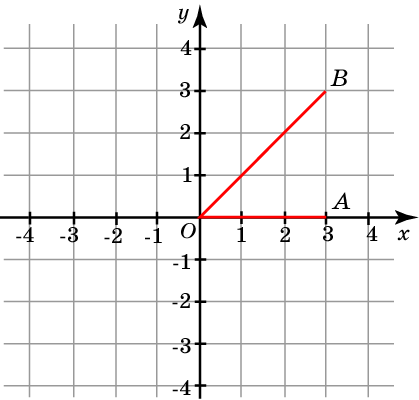 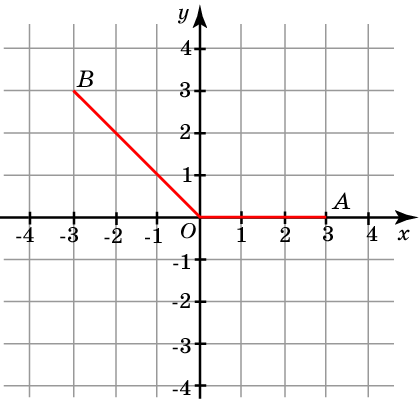 Ответ: а) 90о;
б) 45о;
в) 135о.
Упражнение 5
Изобразите угол AOB, для которого: а) A(3, 0), O(0, 0), B(0, 3); б) A(3, 0), O(0, 0), B(3, 3); в) A(3, 0), O(0, 0), B(-3, 3). Найдите его величину.
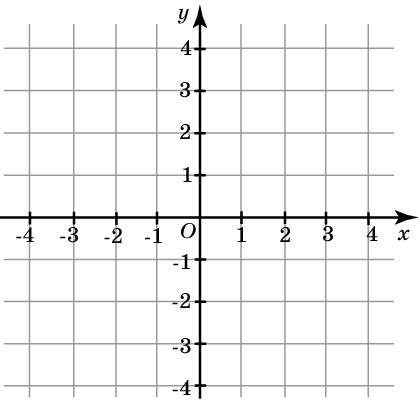 [Speaker Notes: В режиме слайдов ответы появляются после кликанья мышкой]
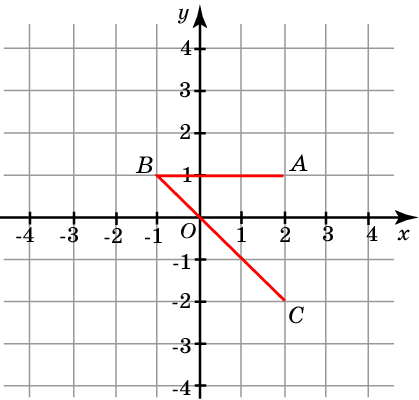 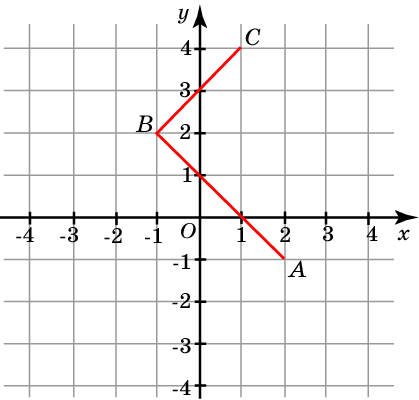 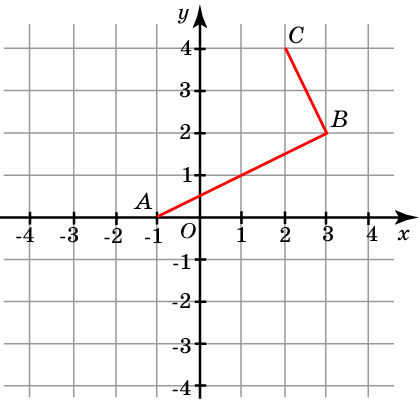 Ответ: а) 45о;
б) 90о;
в) 90о.
Упражнение 6
Изобразите угол ABC, для которого: а) A(2, 1), B(-1, 1), C(2, -2); б) A(2, -1), B(-1, 2), C(1, 4); в) A(-1, 0), B(3, 2), C(2, 4). Найдите его величину.
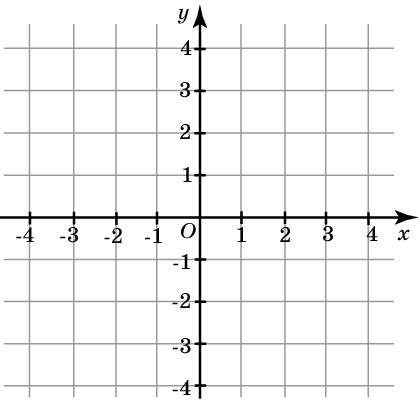 [Speaker Notes: В режиме слайдов ответы появляются после кликанья мышкой]
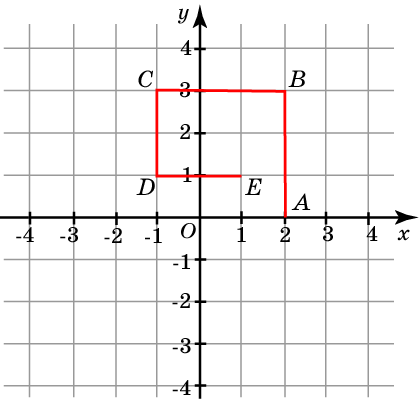 Ответ: 10.
Упражнение 7
Изобразите ломаную ABCDE, для которой: а) A(2, 0), B(2, 3), C(-1, 3), D(-1, 1), E(1, 1). Найдите ее длину.
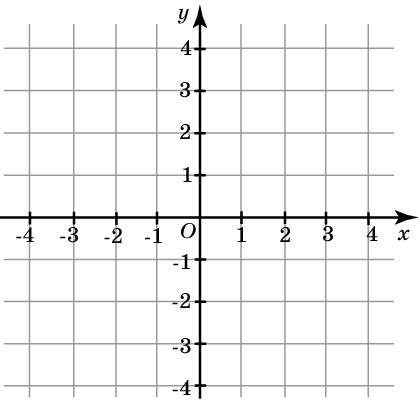 [Speaker Notes: В режиме слайдов ответы появляются после кликанья мышкой]
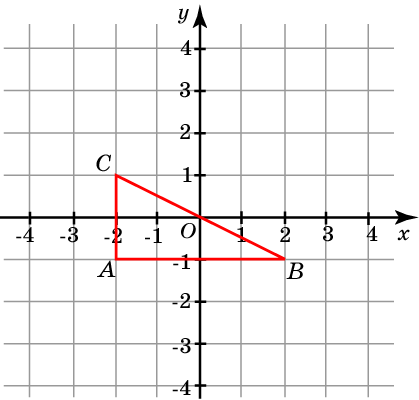 Ответ. Прямоугольный.
Упражнение 8
Изобразите треугольник ABC, для которого A(-2, -1), B(2, -1), C(-2, 1). Какой это треугольник?
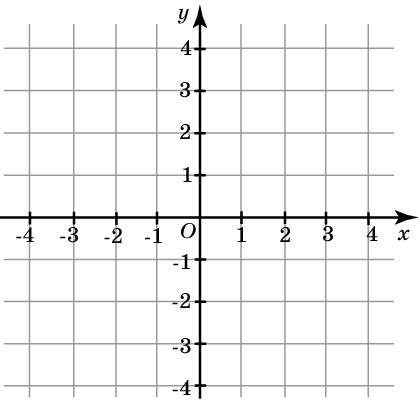 [Speaker Notes: В режиме слайдов ответы появляются после кликанья мышкой]
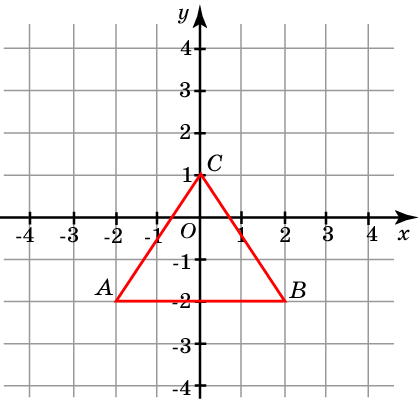 Ответ. Равнобедренный.
Упражнение 9
Изобразите треугольник ABC, для которого A(-2, -2), B(2, -2), C(0, 1). Какой это треугольник?
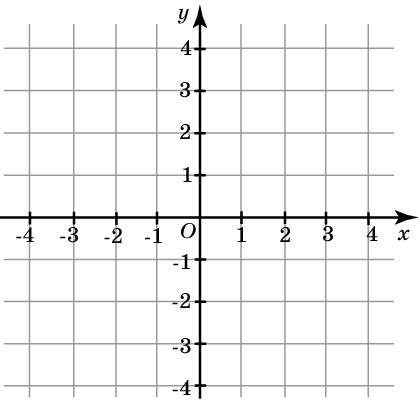 [Speaker Notes: В режиме слайдов ответы появляются после кликанья мышкой]
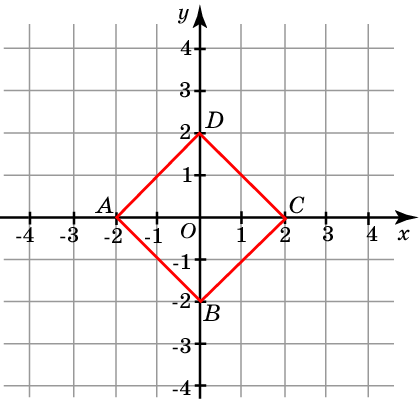 Ответ. Квадрат.
Упражнение 10
Изобразите четырехугольник ABCD, для которого A(-2, 0), B(0, -2), C(2, 0), D(0, 2). Какой это четырехугольник?
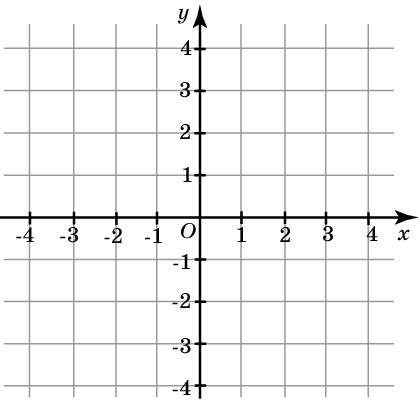 [Speaker Notes: В режиме слайдов ответы появляются после кликанья мышкой]
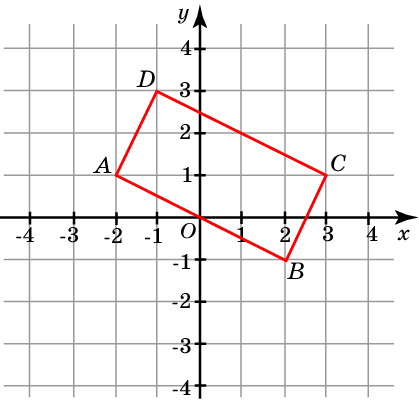 Ответ. Прямоугольник.
Упражнение 11
Изобразите четырехугольник ABCD, для которого A(-2, 1), B(2, -1), C(3, 1), D(-1, 3). Какой это четырехугольник?
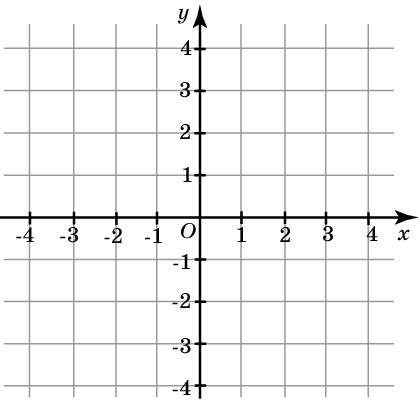 [Speaker Notes: В режиме слайдов ответы появляются после кликанья мышкой]
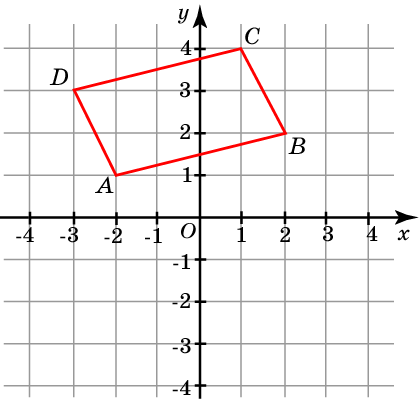 Ответ. Параллелограмм.
Упражнение 12
Изобразите четырехугольник ABCD, для которого A(-2, 1), B(2, 2), C(1, 4), D(-3, 3). Какой это четырехугольник?
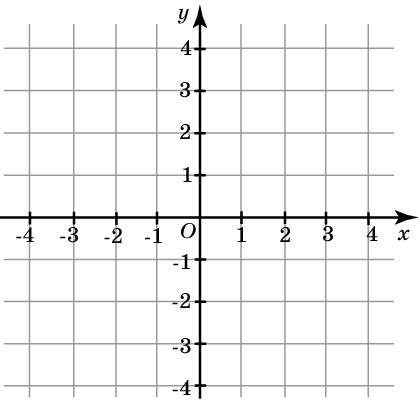 [Speaker Notes: В режиме слайдов ответы появляются после кликанья мышкой]
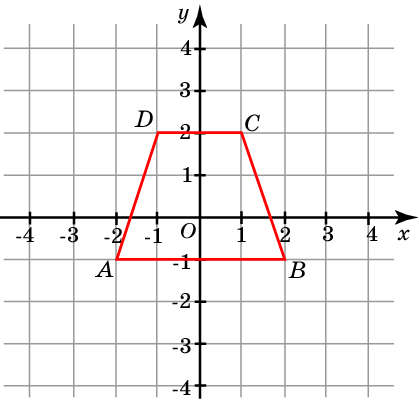 Ответ. Трапеция.
Упражнение 13
Изобразите четырехугольник ABCD, для которого A(-2, -1), B(2, -1), C(1, 2), D(-1, 2). Какой это четырехугольник?
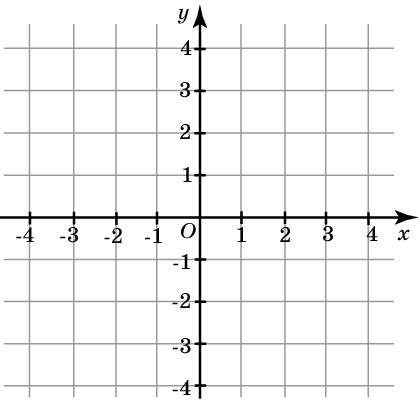 [Speaker Notes: В режиме слайдов ответы появляются после кликанья мышкой]
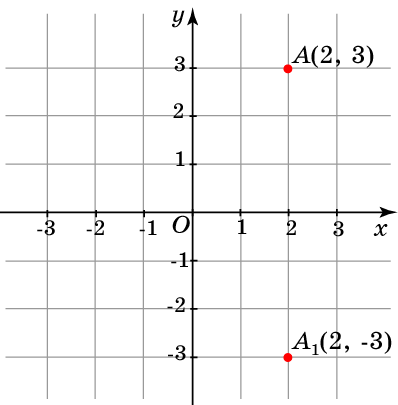 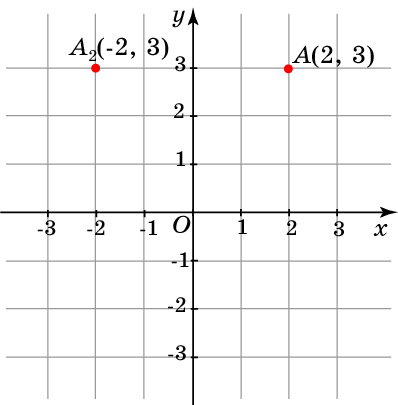 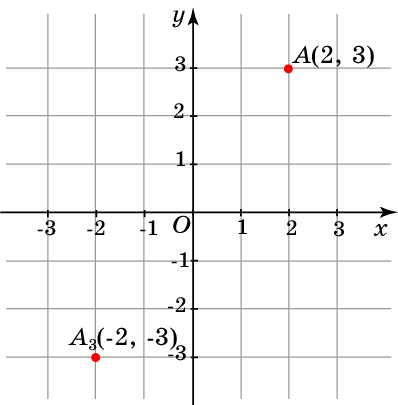 Ответ: а) A1(2, –3);
б) A2(–2, 3);
в) A3(–2, –3).
Упражнение 14
Найдите координаты точки, симметричной точке A(2, 3) относительно: а) оси абсцисс; б) оси ординат; в) начала координат. Изобразите эти точки.
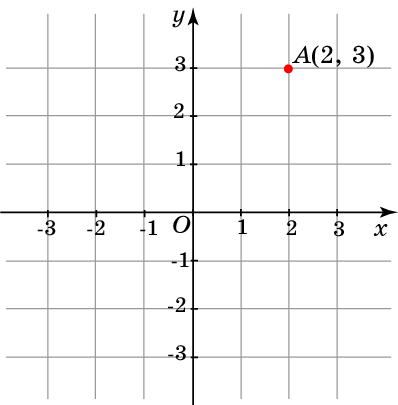 [Speaker Notes: В режиме слайдов ответы появляются после кликанья мышкой]
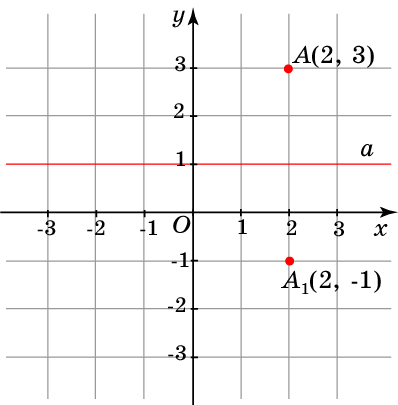 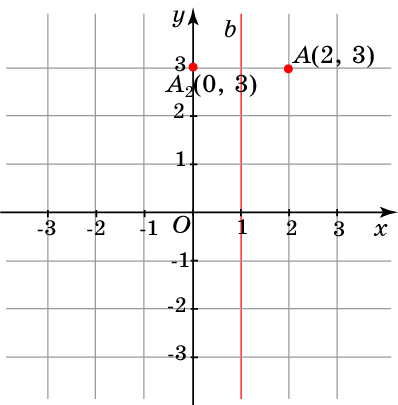 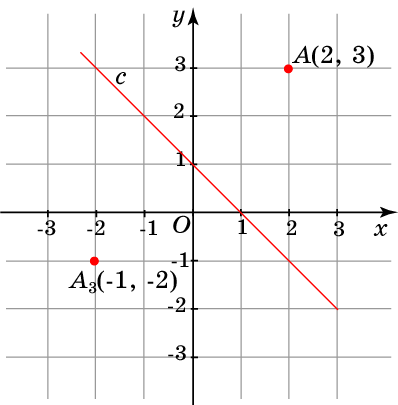 Ответ: а) A1(2, –1);
б) A2(0, 3);
в) A3(–1, –2).
Упражнение 15
Найдите координаты точки, симметричной точке A(2, 3) относительно прямой: а) a; б) b; в) c. Изобразите эти точки.
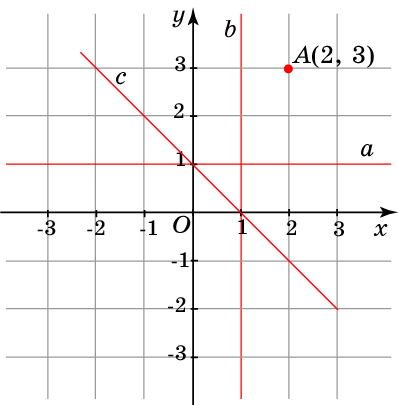 [Speaker Notes: В режиме слайдов ответы появляются после кликанья мышкой]
Упражнение 16
Точки N(…, 6) и N1(2, …) симметричны относительно оси ординат. Назовите пропущенные координаты этих точек.
Ответ: N(–2, 6); N1(2, 6).
[Speaker Notes: В режиме слайдов ответы появляются после кликанья мышкой]
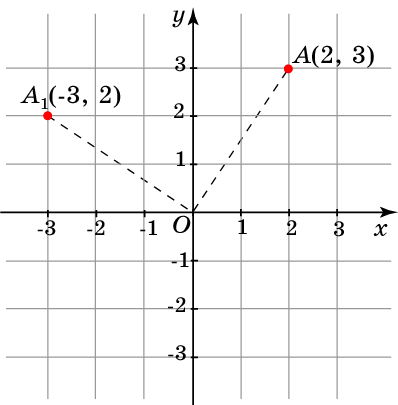 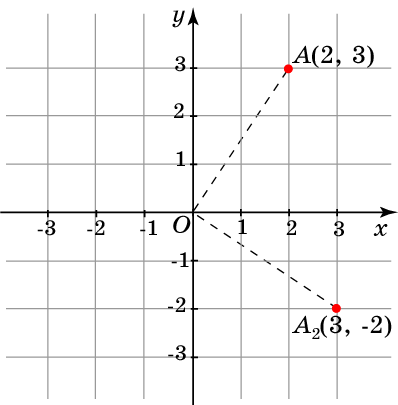 Ответ: а) A1(–3, 2);
б) A2(3, –2).
Упражнение 17
Найдите координаты точки, полученной поворотом точки A(2, 3) вокруг начала координат на угол 90о: а) против часовой стрелки; б) по часовой стрелке. Изобразите эти точки.
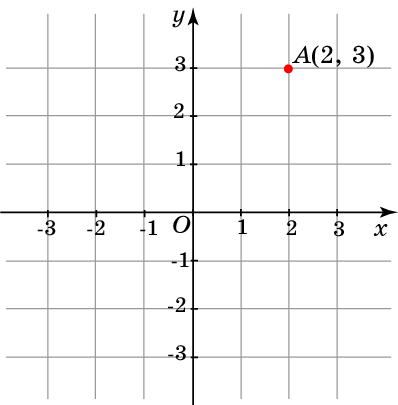 [Speaker Notes: В режиме слайдов ответы появляются после кликанья мышкой]
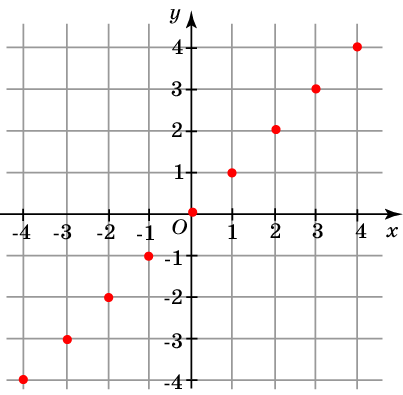 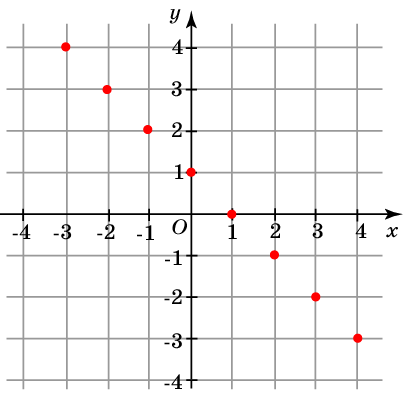 Ответ: а)
б)
Упражнение 18
Изобразите точки с целочисленными координатами (x, y), для которых выполняется равенство: а) y = x; б) x + y = 1.
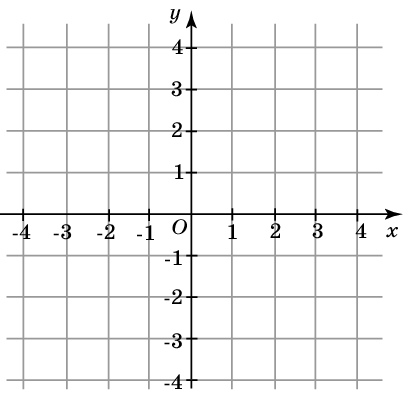 [Speaker Notes: В режиме слайдов ответы появляются после кликанья мышкой]
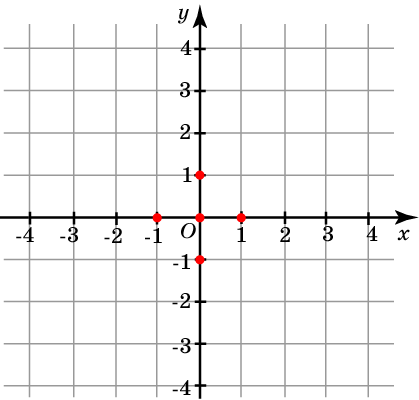 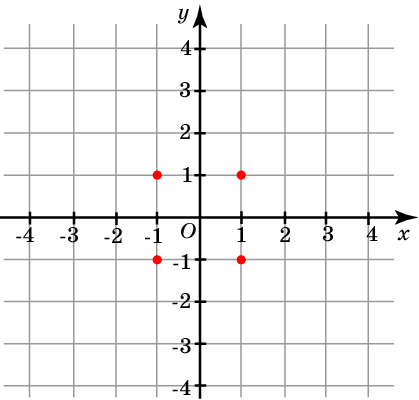 Ответ: а)
б)
Упражнение 19
Изобразите точки с целочисленными координатами (x, y), для которых выполняются неравенства: а) x2 + y2 < 2; б) 1 < x2 + y2 < 3.
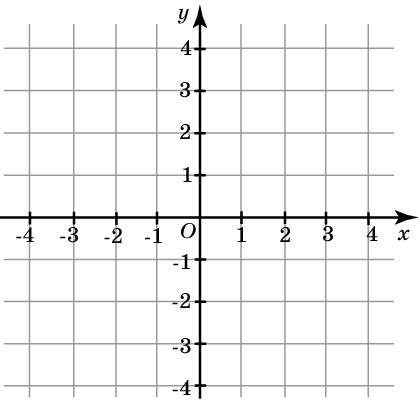 [Speaker Notes: В режиме слайдов ответы появляются после кликанья мышкой]
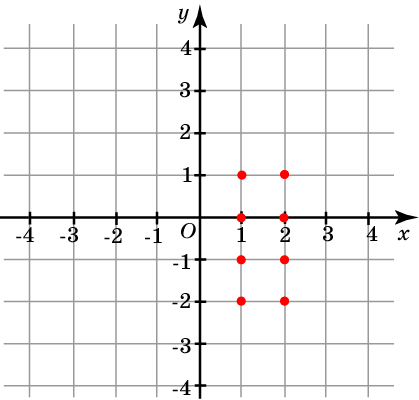 Ответ:
Упражнение 20
Изобразите точки с целочисленными координатами (x, y), для которых одновременно выполняются неравенства 0 < x < 3, -3 < y < 2.
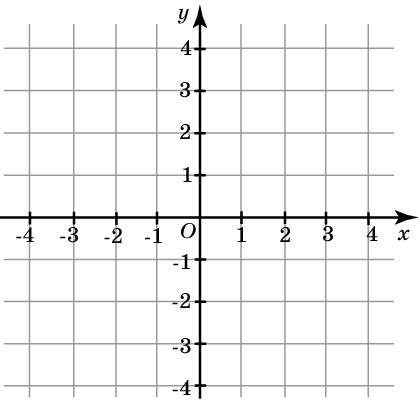 [Speaker Notes: В режиме слайдов ответы появляются после кликанья мышкой]
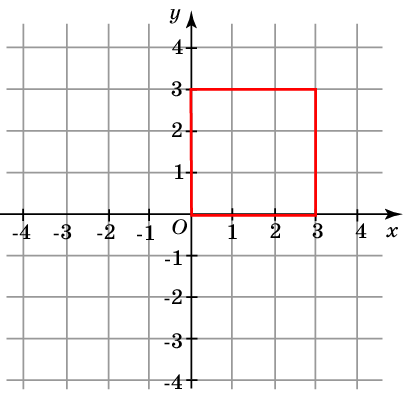 Ответ:
Упражнение 21
Нарисуйте квадрат, две противоположные вершины которого имеют координаты: (0, 0), (3, 3).
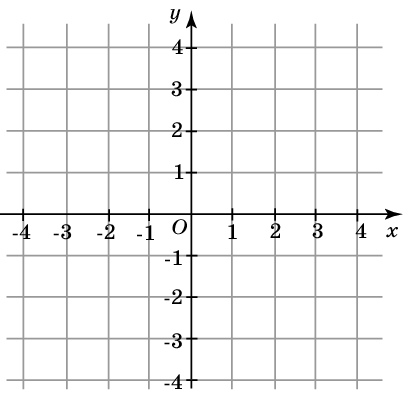 [Speaker Notes: В режиме слайдов ответы появляются после кликанья мышкой]
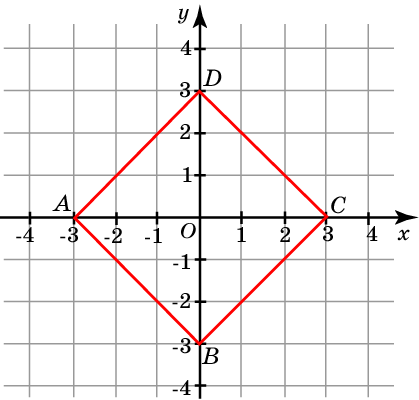 Ответ:
Упражнение 22
Нарисуйте квадрат, две противоположные вершины которого имеют координаты: (-3, 0), (3, 0).
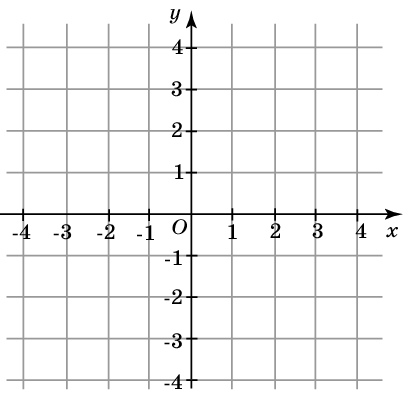 [Speaker Notes: В режиме слайдов ответы появляются после кликанья мышкой]
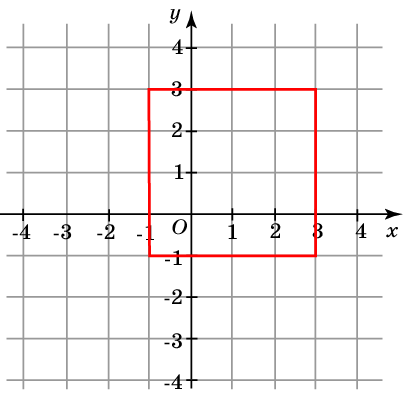 Ответ: 16.
Упражнение 23
Нарисуйте четырехугольник, вершины которого имеют координаты: (3, 3), (-1, 3), (-1, -1), (3, -1). Найдите его площадь.
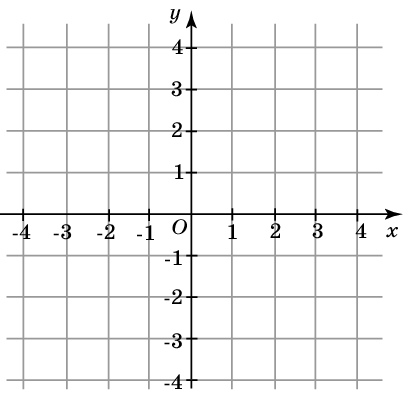 [Speaker Notes: В режиме слайдов ответы появляются после кликанья мышкой]
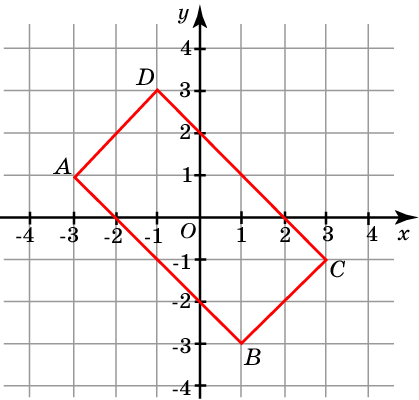 Ответ: 16.
Упражнение 24
Нарисуйте четырехугольник, вершины которого имеют координаты: (-3, 1), (1, -3), (3, -1), (-1, 3). Найдите его площадь.
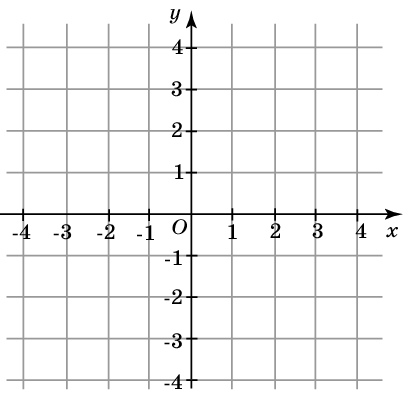 [Speaker Notes: В режиме слайдов ответы появляются после кликанья мышкой]
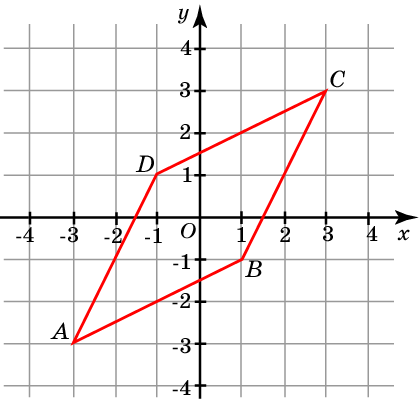 Ответ: 12.
Упражнение 25
Нарисуйте четырехугольник, вершины которого имеют координаты: (-3, -3), (1, -1), (3, 3), (-1, 1). Найдите его площадь.
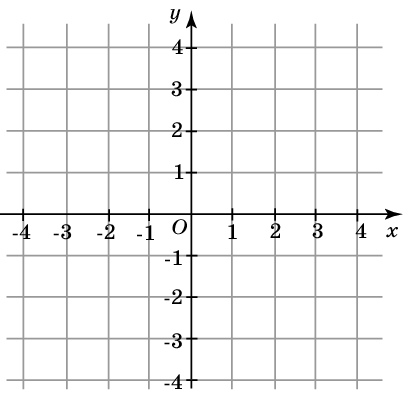 [Speaker Notes: В режиме слайдов ответы появляются после кликанья мышкой]
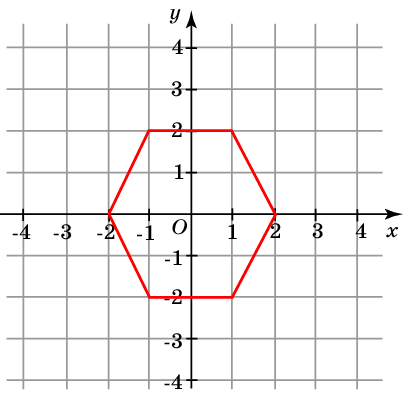 Ответ: 12.
Упражнение 26
Нарисуйте шестиугольник, вершины которого имеют координаты: (2, 0), (1, 2), (-1, 2), (-2, 0), (-1, -2), (1, -2). Найдите его площадь.
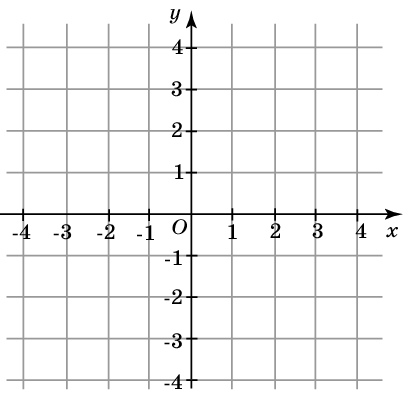 [Speaker Notes: В режиме слайдов ответы появляются после кликанья мышкой]
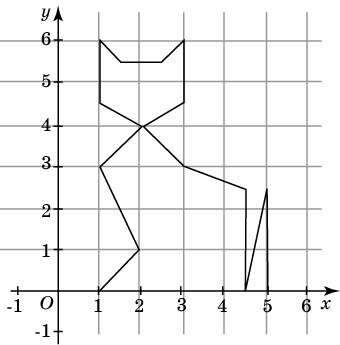 Ответ. Кошка.
Упражнение 27
Нарисуйте ломаную, вершины которой имеют координаты: (1, 0), (2, 1), (1, 3), (2, 4), (1, 4,5), (1, 6), (1,5, 5,5), (2,5, 5,5), (3, 6), (3, 4,5), (2, 4), (3, 3), (4,5, 2,5), (4,5, 0), (5, 2,5), (5, 0). Очертания какого животного она напоминает?
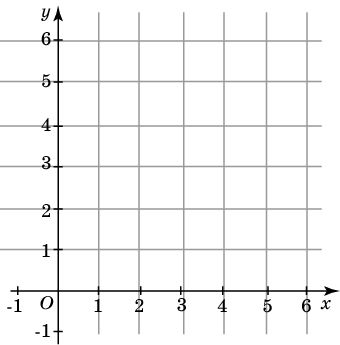 [Speaker Notes: В режиме слайдов ответы появляются после кликанья мышкой]
Ответ. Рыба.
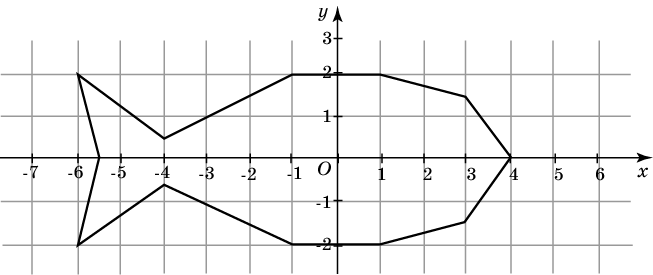 Упражнение 28
Нарисуйте ломаную, вершины которой имеют координаты: (4, 0), (3, 1,5), (1, 2), (-1, 2), (-4, 0,5), (-6, 2), (-5,5, 0), (-6, -2), (-4, -0,5), (-1, -2), (1, -2), (3, -1,5), (4, 0). Очертания кого она напоминает?
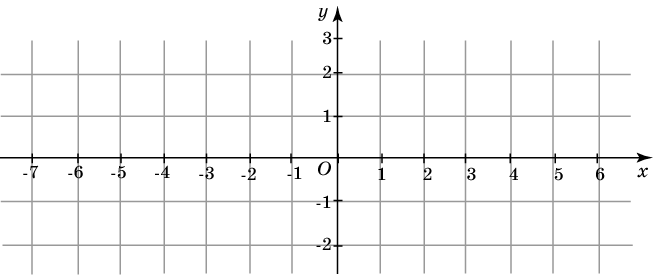 [Speaker Notes: В режиме слайдов ответы появляются после кликанья мышкой]
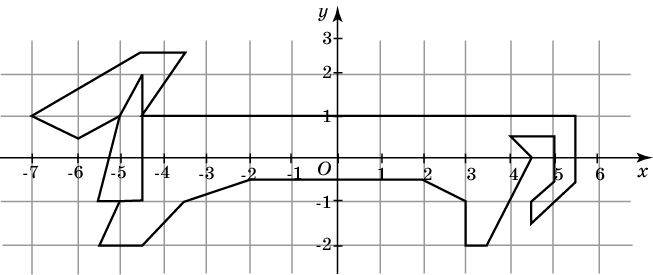 Ответ. Такса.
Упражнение 29
Нарисуйте ломаную, вершины которой имеют координаты: (-5, 1), (-6, 0,5), (-7, 1), (-4,5, 2,5), (-3,5, 2,5), (-4,5, 1), (5,5, 1), (5,5, -0,5), (4,5, -1,5), (4,5, -1), (5, -0,5), (5, 0,5), (4, 0,5), (4,5, 0), (3,5, -2), (3, -2), (3, -1), (2, -0,5), (-2, -0,5), (-3,5, -1), (-4,5, -2), (-5,5, -2), (-5, -1), (-4,5, -1), (-4,5, 2), (-5, 1), (-5,5, -1), (-5, -1). Очертания какой породы собаки она напоминает?
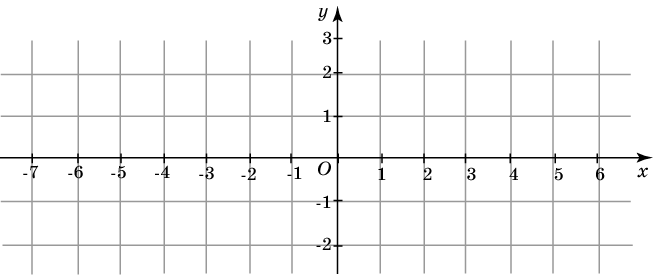 [Speaker Notes: В режиме слайдов ответы появляются после кликанья мышкой]
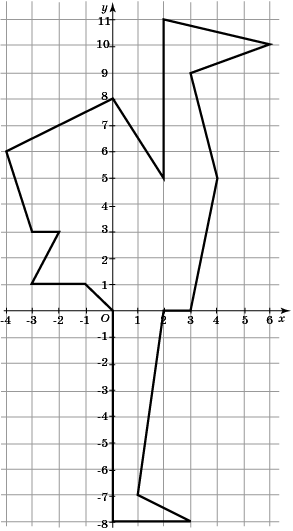 Ответ. Страус.
Упражнение 30
Нарисуйте ломаную, вершины которой имеют координаты: (0, 0), (-1, 1), (-3, 1), (-2, 3), (-3, 3), (-4, 6), (0, 8), (2, 5), (2, 11), (6, 10), (3, 9), (4, 5), (3, 0), (2, 0), (1, -7), (3, -8), (0, -8), (0, 0). Очертания какой птицы она напоминает?
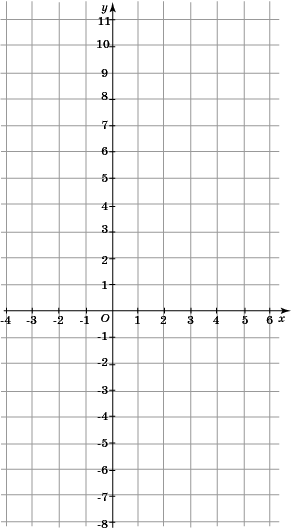 [Speaker Notes: В режиме слайдов ответы появляются после кликанья мышкой]
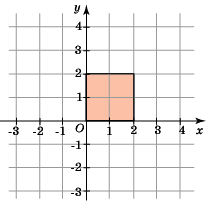 Ответ: 4.
Упражнение 31
Изобразите четырехугольник, вершины которого имеют координаты (0, 0), (2, 0), (2, 2), (0, 2). Найдите его площадь.
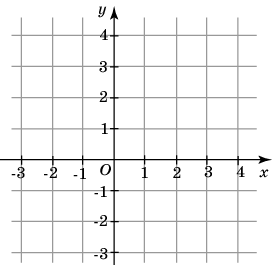 [Speaker Notes: В режиме слайдов ответы появляются после кликанья мышкой]
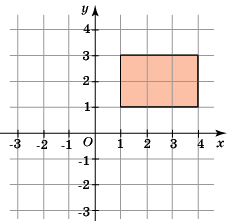 Ответ: 6.
Упражнение 32
Изобразите четырехугольник, вершины которого имеют координаты (1, 1), (4, 1), (4, 3), (1, 3). Найдите его площадь.
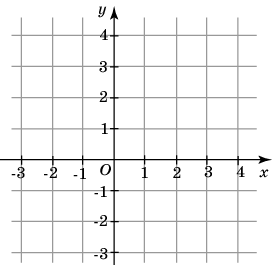 [Speaker Notes: В режиме слайдов ответы появляются после кликанья мышкой]
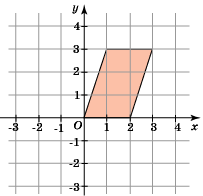 Ответ: 6.
Упражнение 33
Изобразите четырехугольник, вершины которого имеют координаты (0, 0), (2, 0), (3, 3), (1, 3).  Найдите его площадь.
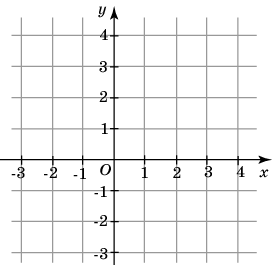 [Speaker Notes: В режиме слайдов ответы появляются после кликанья мышкой]
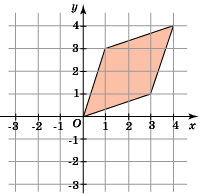 Ответ: 8.
Упражнение 34
Изобразите четырехугольник, вершины которого имеют координаты (0, 0), (3, 1), (4, 4), (1, 3). Найдите его площадь.
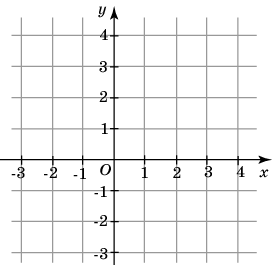 [Speaker Notes: В режиме слайдов ответы появляются после кликанья мышкой]
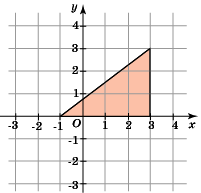 Ответ: 6.
Упражнение 35
Изобразите треугольник, вершины которого имеют координаты (-1, 0), (3, 0), (3, 3). Найдите его площадь.
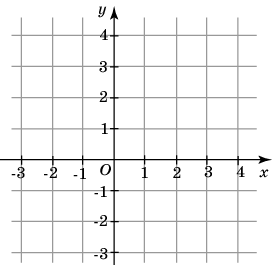 [Speaker Notes: В режиме слайдов ответы появляются после кликанья мышкой]
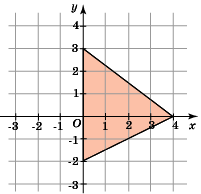 Ответ: 10.
Упражнение 36
Изобразите треугольник, вершины которого имеют координаты (0, -2), (4, 0), (0, 3). Найдите его площадь.
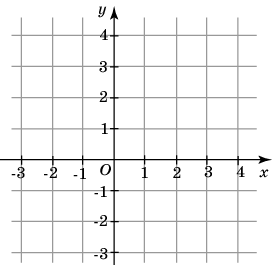 [Speaker Notes: В режиме слайдов ответы появляются после кликанья мышкой]
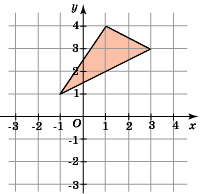 Ответ: 4.
Упражнение 37
Изобразите треугольник, вершины которого имеют координаты (3, 3), (1, 4), (-1, 1). Найдите его площадь.
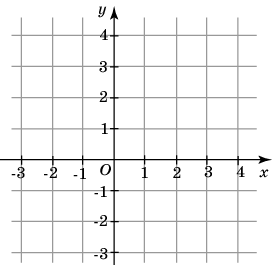 [Speaker Notes: В режиме слайдов ответы появляются после кликанья мышкой]
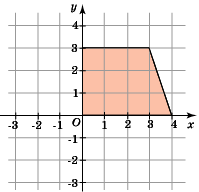 Ответ: 10,5.
Упражнение 38
Изобразите четырехугольник, вершины которого имеют координаты (0, 0), (4, 0), (3, 3), (0, 3). Найдите его площадь.
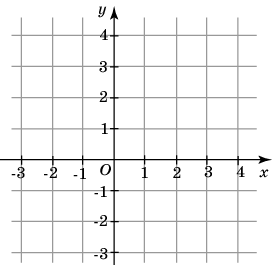 [Speaker Notes: В режиме слайдов ответы появляются после кликанья мышкой]
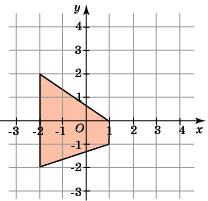 Ответ: 7,5.
Упражнение 39
Изобразите четырехугольник, вершины которого имеют координаты (1, -1), (1, 0), (-2, 2), (-2, -2). Найдите его площадь.
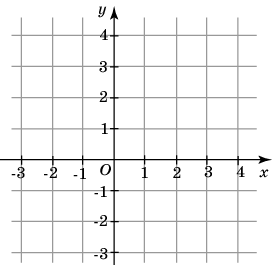 [Speaker Notes: В режиме слайдов ответы появляются после кликанья мышкой]
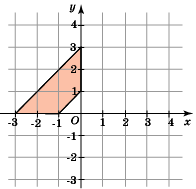 Ответ: 4.
Упражнение 40
Изобразите четырехугольник, вершины которого имеют координаты (0, 1), (0, 3), (-3, 0), (-1, 0). Найдите его площадь.
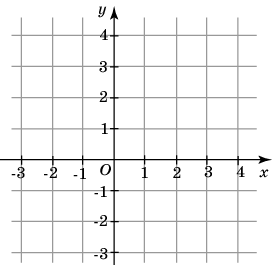 [Speaker Notes: В режиме слайдов ответы появляются после кликанья мышкой]